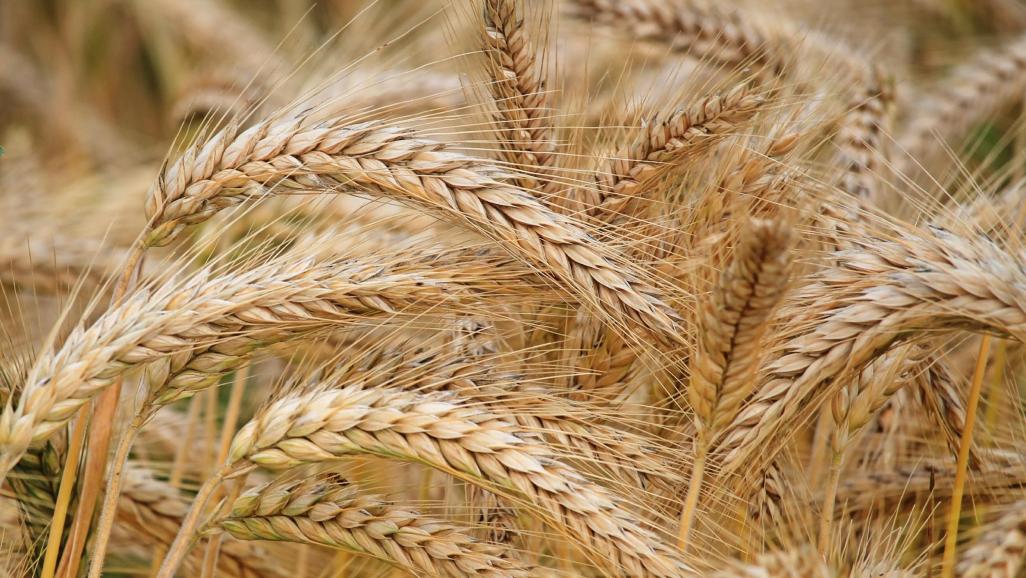 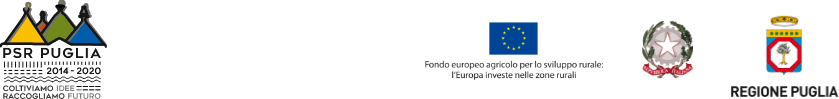 Misura 16 - Cooperazione - Sottomisura 16.2 “Sostegno a progetti pilota e allo sviluppo di nuovi prodotti, pratiche, processi e tecnologie”
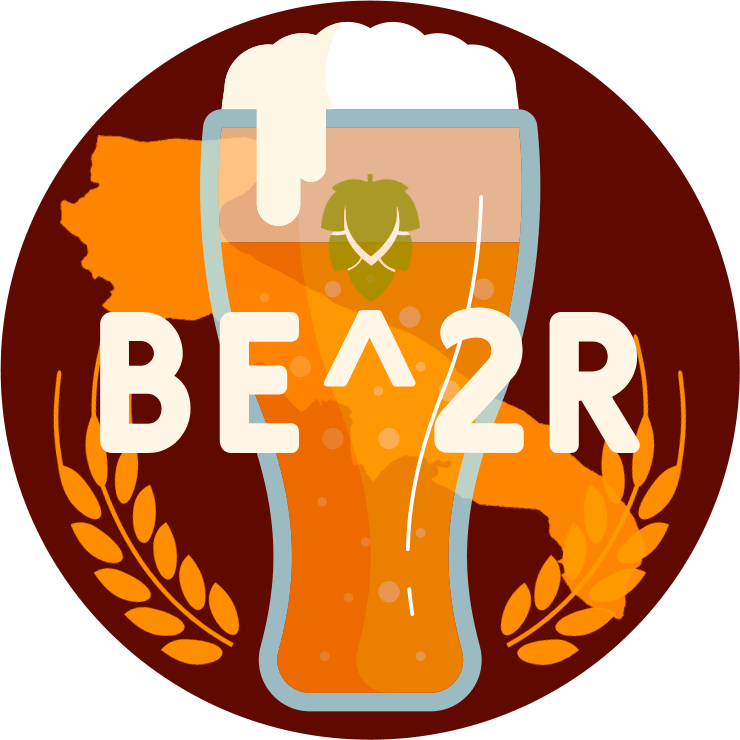 progetto Be^2r: Dal campo al boccale
TITOLO
Referente e Data
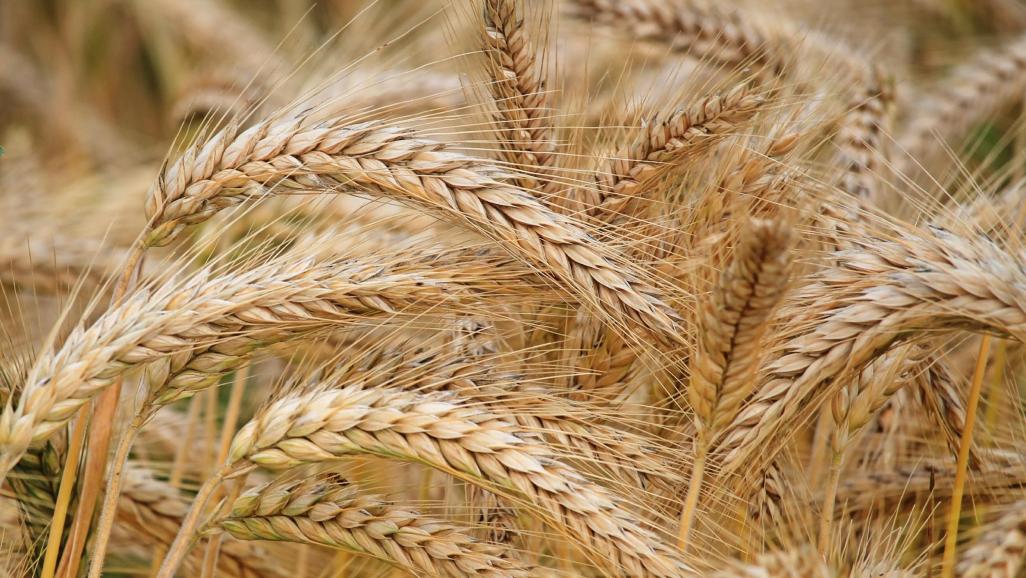 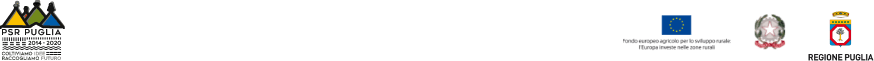 Misura 16 - Cooperazione - Sottomisura 16.2 “Sostegno a progetti pilota e allo sviluppo di nuovi prodotti, pratiche, processi e tecnologie”
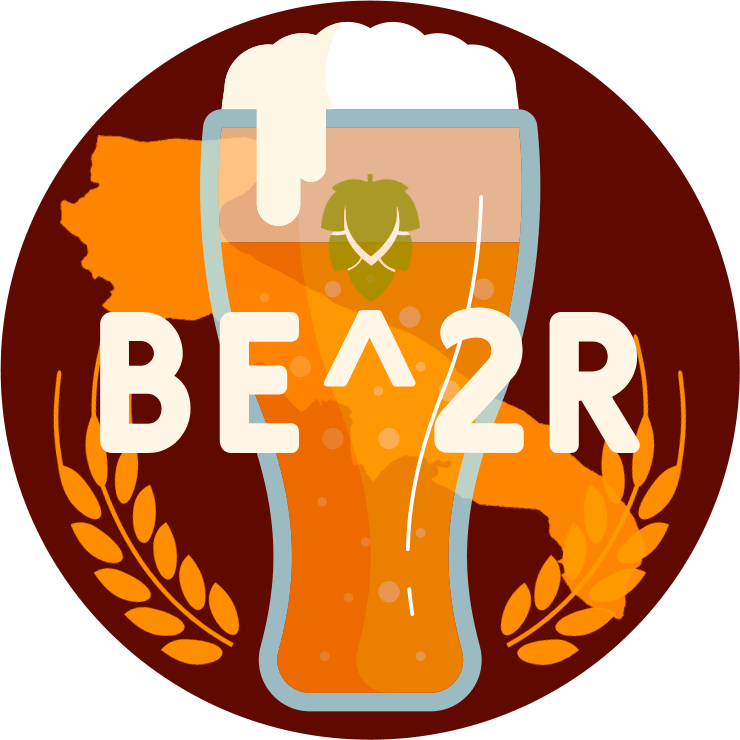 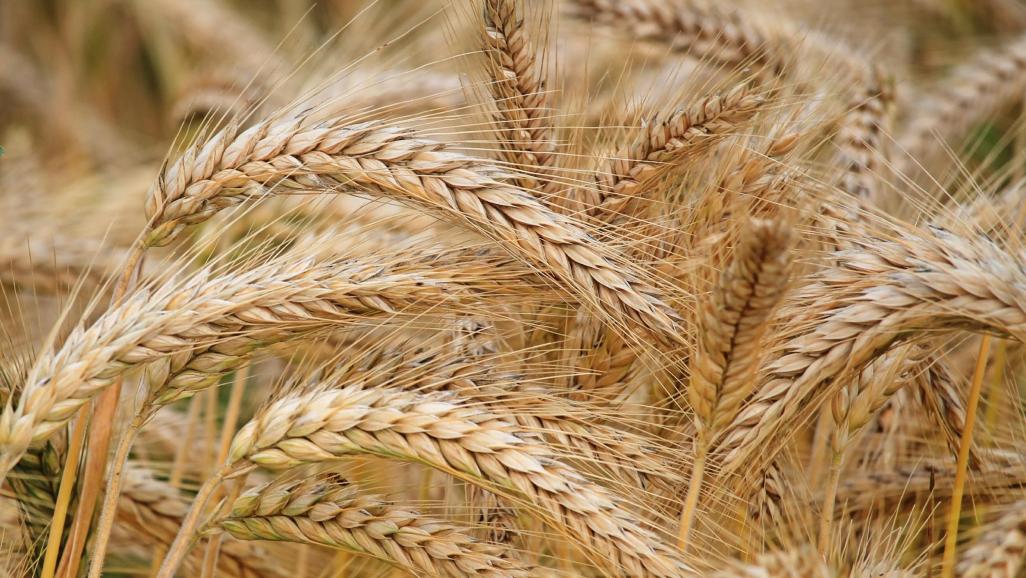 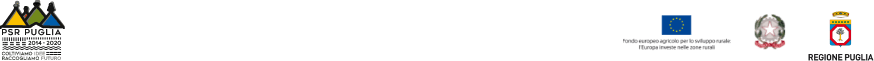 Misura 16 - Cooperazione - Sottomisura 16.2 “Sostegno a progetti pilota e allo sviluppo di nuovi prodotti, pratiche, processi e tecnologie”
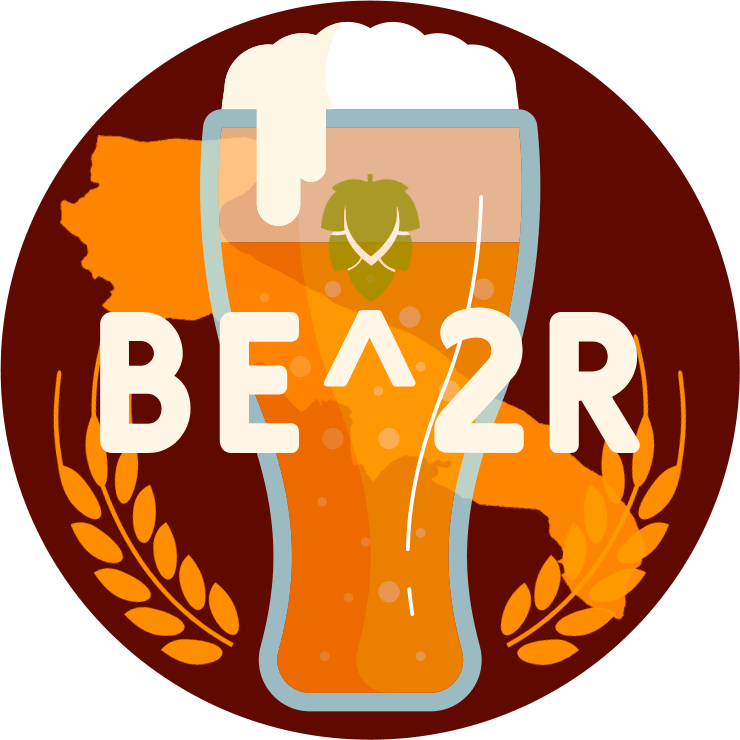 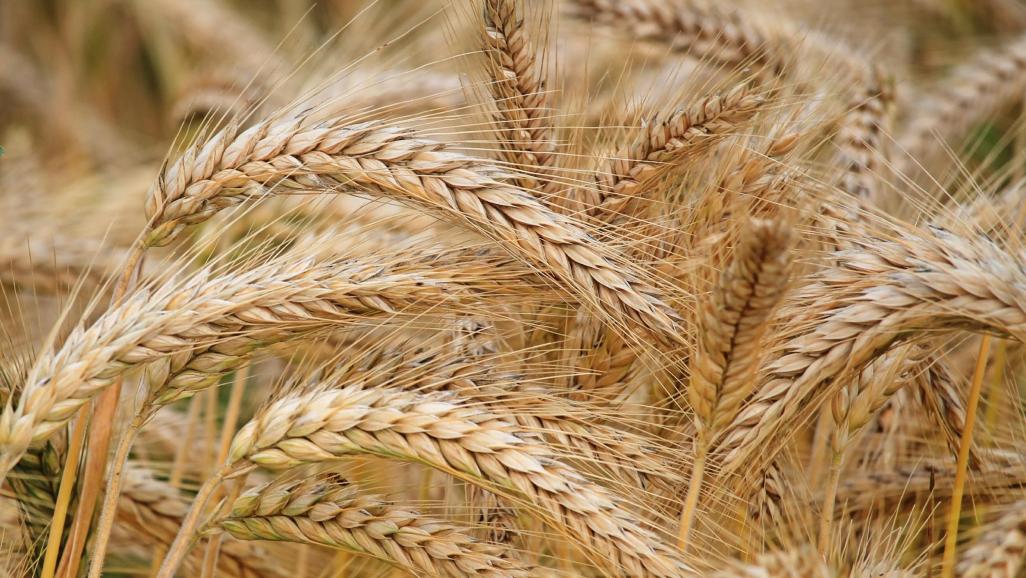 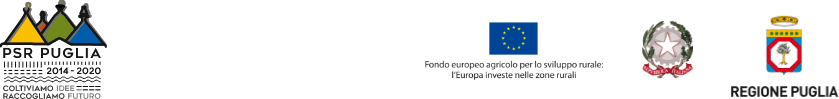 Misura 16 - Cooperazione - Sottomisura 16.2 “Sostegno a progetti pilota e allo sviluppo di nuovi prodotti, pratiche, processi e tecnologie”
OFFICINE BIRRAI
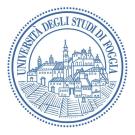 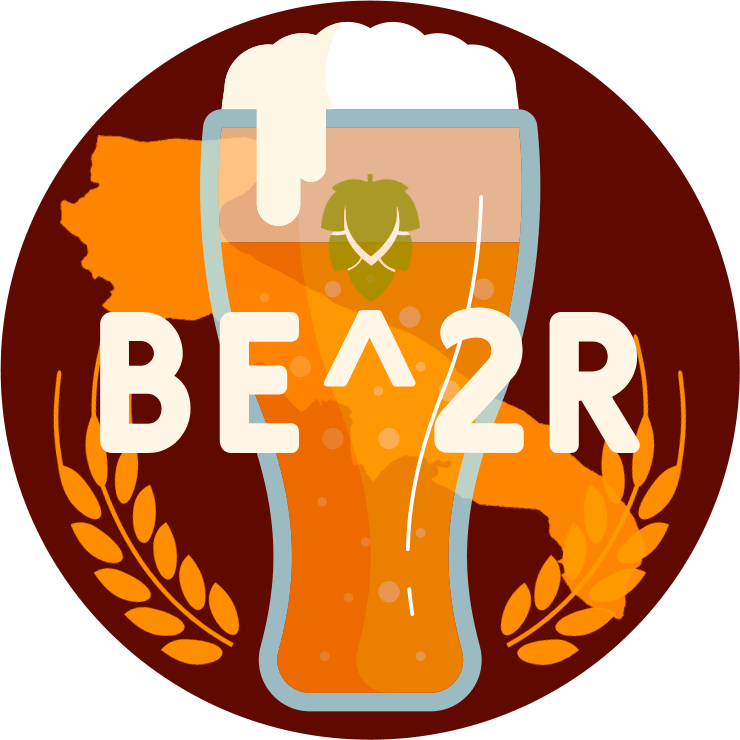 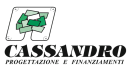 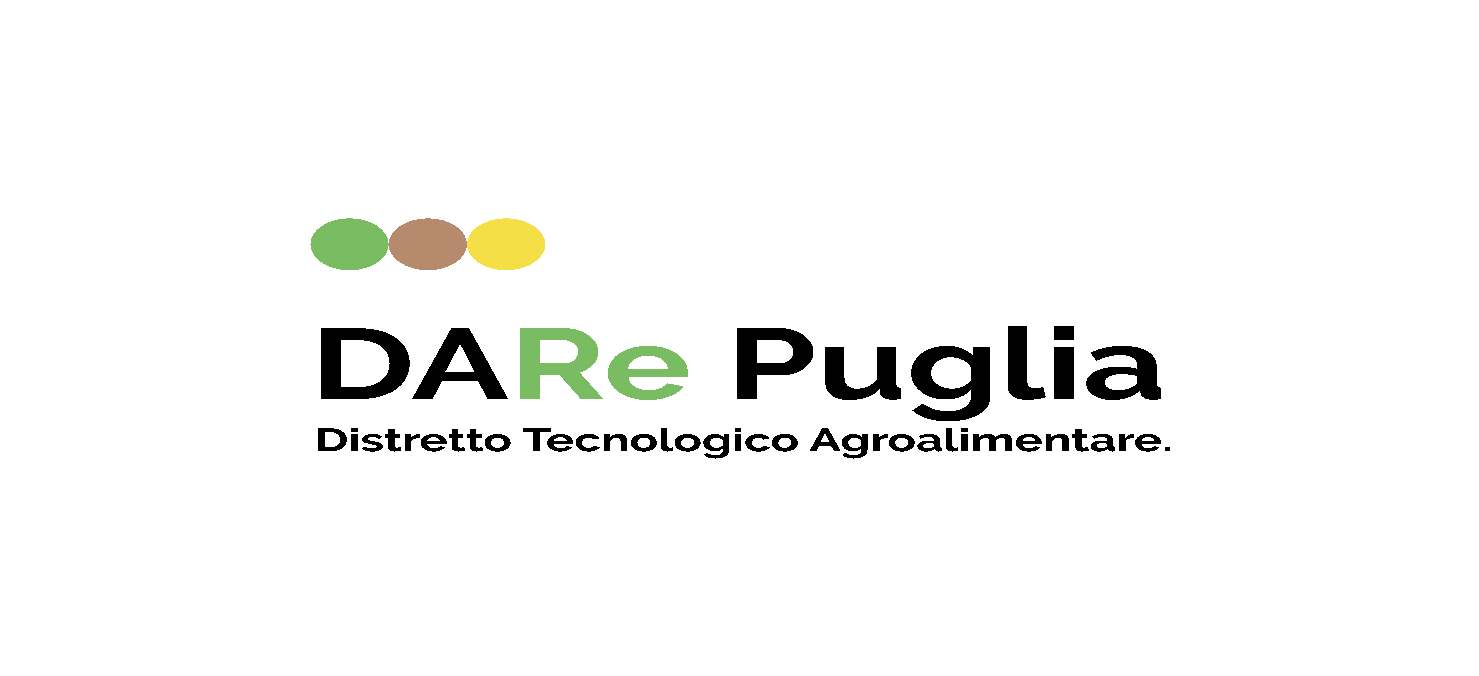 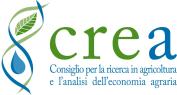 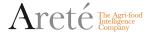 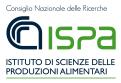 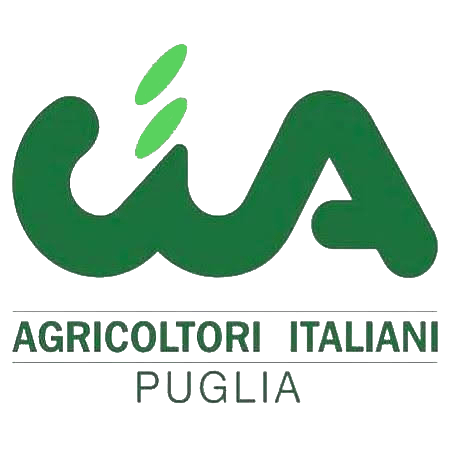